Метод проектов на уроках технологии
Подготовила:
Черкасова Надежда Валентиновна, 
учитель начальных классов 
МБОУ Архангельская СШ Соловецких юнг
Что такое метод проектов?
Что включает в себя метод проектов
связь обучения 
с жизнью
развитие самостоятельности и активности детей в 
учебном процессе
развития умения адаптироваться 
к действительности
умение общаться, сотрудничать с детьми в различных видах деятельности
Зачем?
Этапы работы над проектом
Идея
Постановка проблемы
Поиск решения проблемы
Реализация проекта
Оценка по итогам проекта
Презентация проекта
Идея
Запустить город Кидбург –город  детства, город профессий
Постановка проблемы
Что должно быть в городе?                                                            Кто управляет городом?
Как будет выглядеть?                                                                         Кто там будет?
Кто нам нужен для проекта?                                                          Их деятельность
Зрительное представление
Выбор
Управление
Поиск решения проблемы
Связать внеурочную деятельность с уроками технологии и постараться запустить проект
Реализация проекта
Распределение на группы
Выбор профессий на группу
Группа проектирует свою деятельность
Группа выполняет свой проект
Группа представляет свой проект
Все группы договариваются и запускают свои проекты в общий
Техника работы
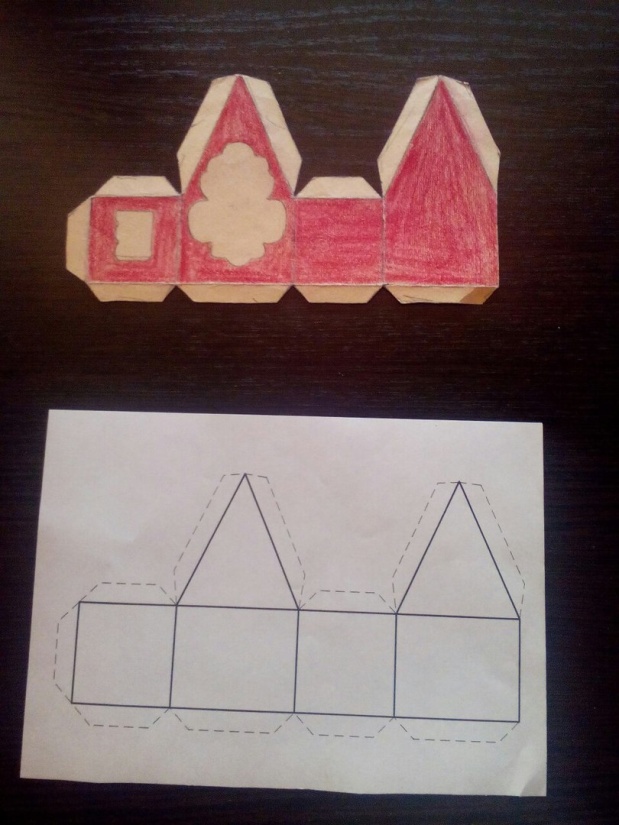 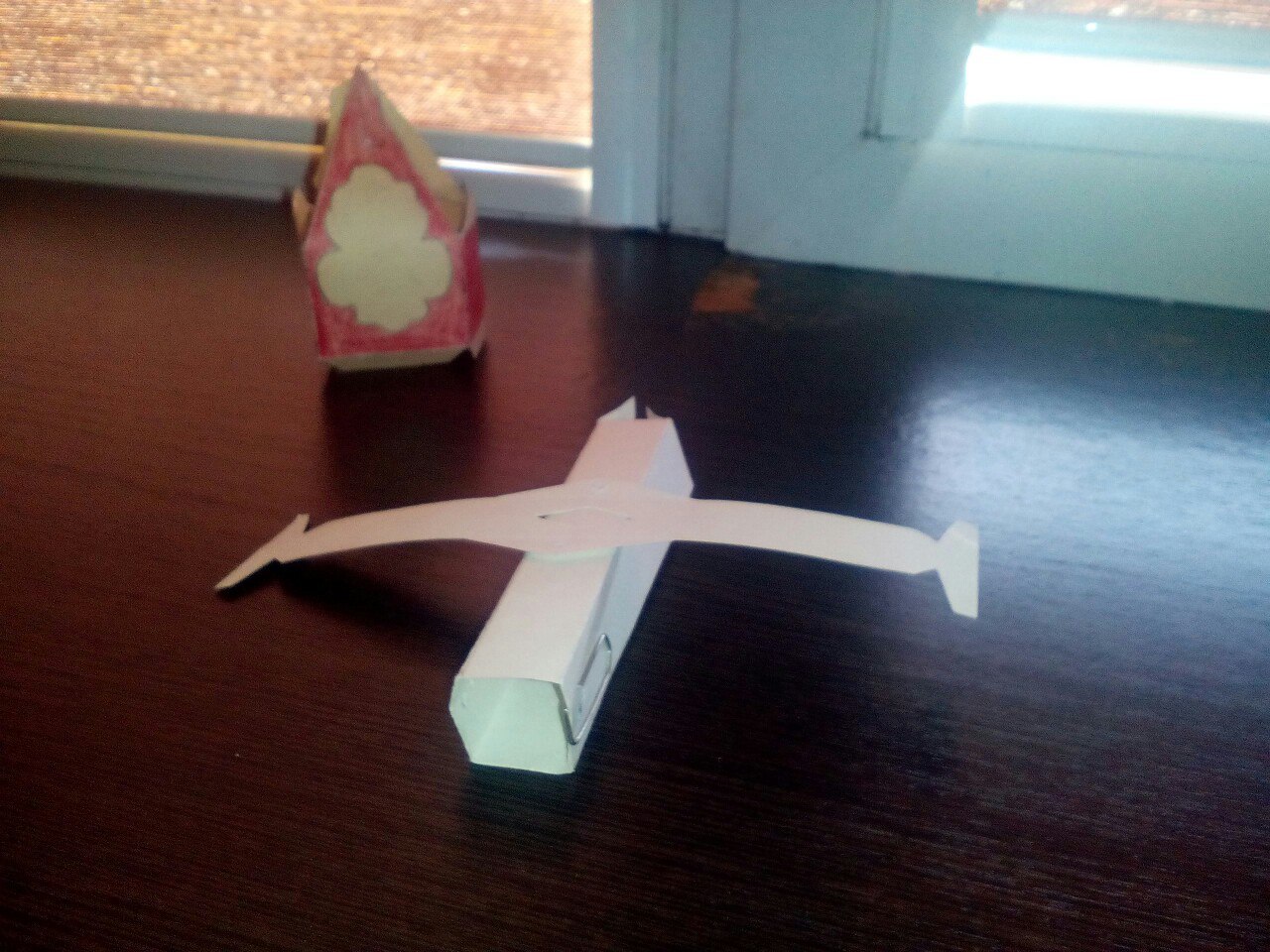 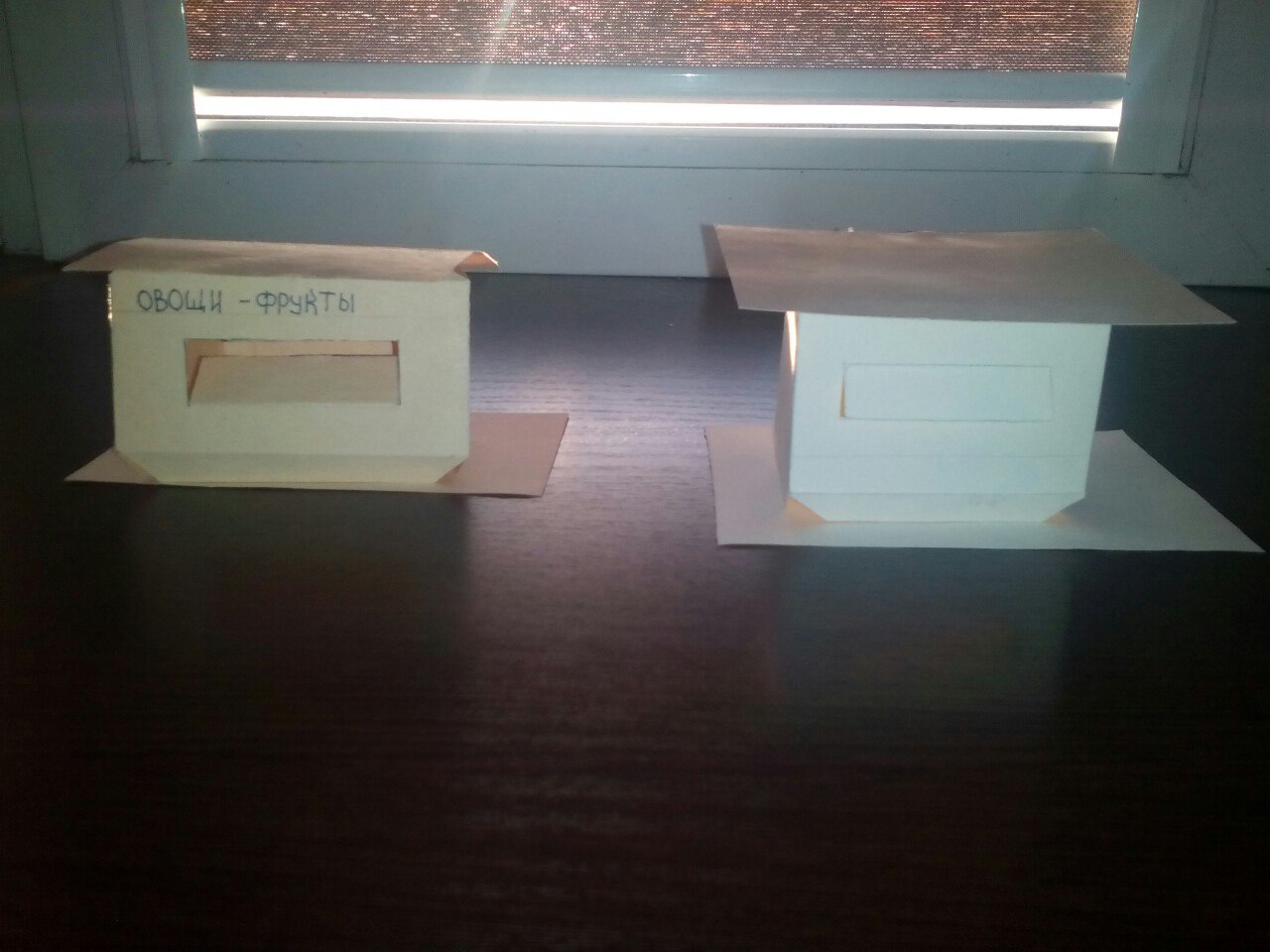 Презентация проекта
Группы договариваются о начале работы проекта
Каждая группа работает по своей профессии
Предлагаются идеи о работе города Кидбурга
Оценка по итогам проекта
Выполненные работы группы размещают на рабочий стенд
Открывается работа города Кидбурга
Объявляется «Мозговой штурм» для реализации проекта
Ставится цель работы на четверть
Формы работы на уроке технологии по проекту
Использование информационных технологий (название города , улиц, зданий, мостов и др.)
Практическая работа ( оригами, аппликация, конструкторская деятельность)
Открытие города Кидбурга
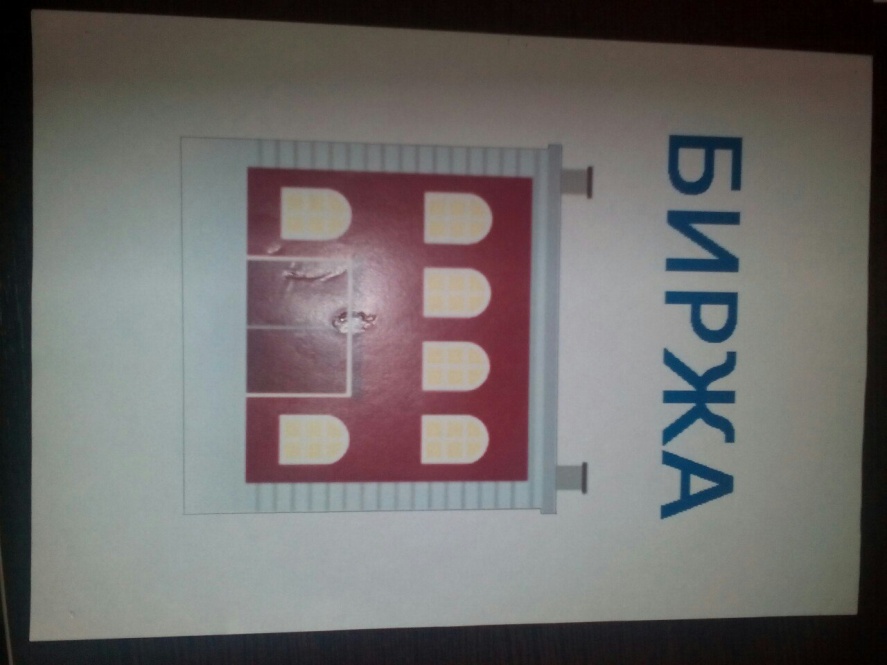 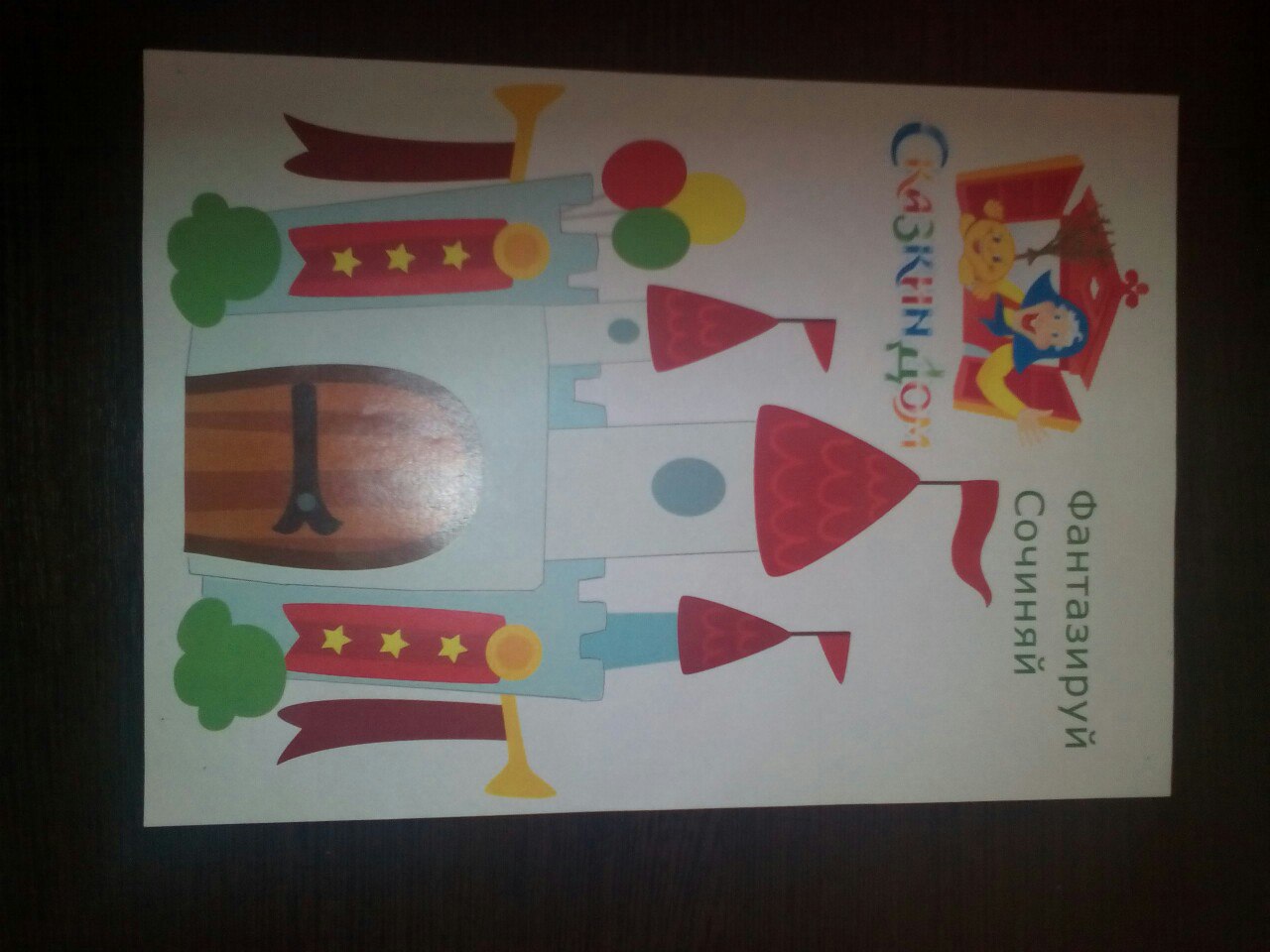 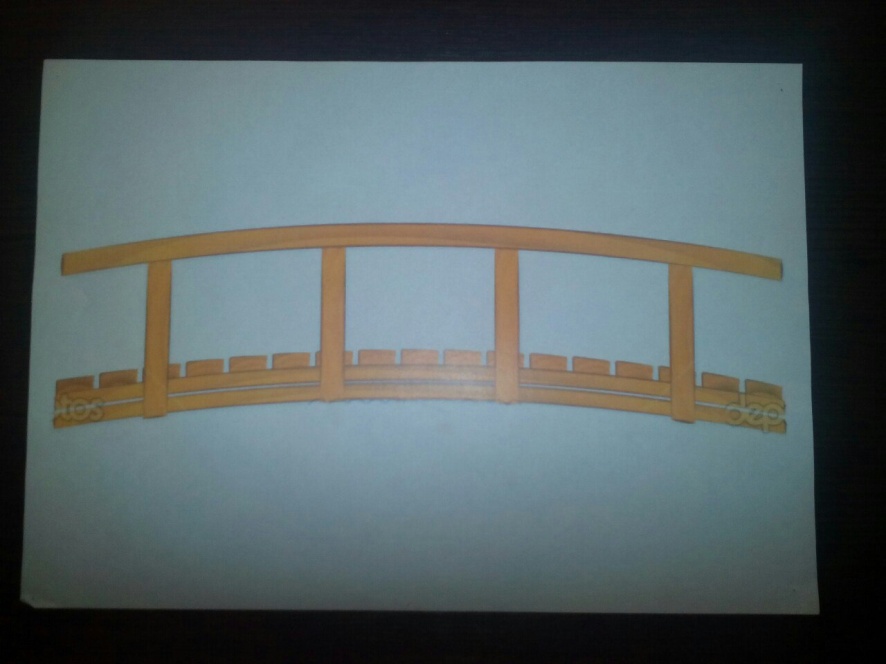 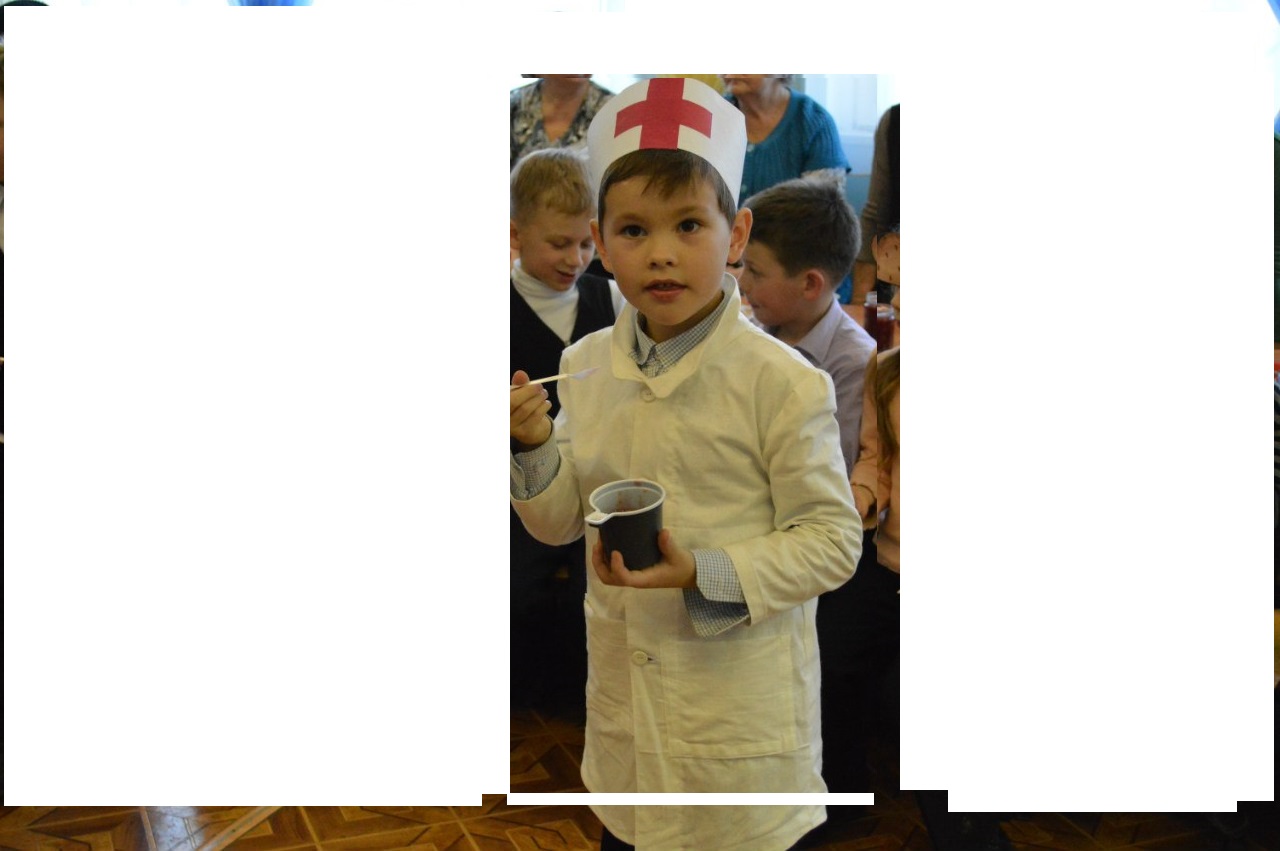 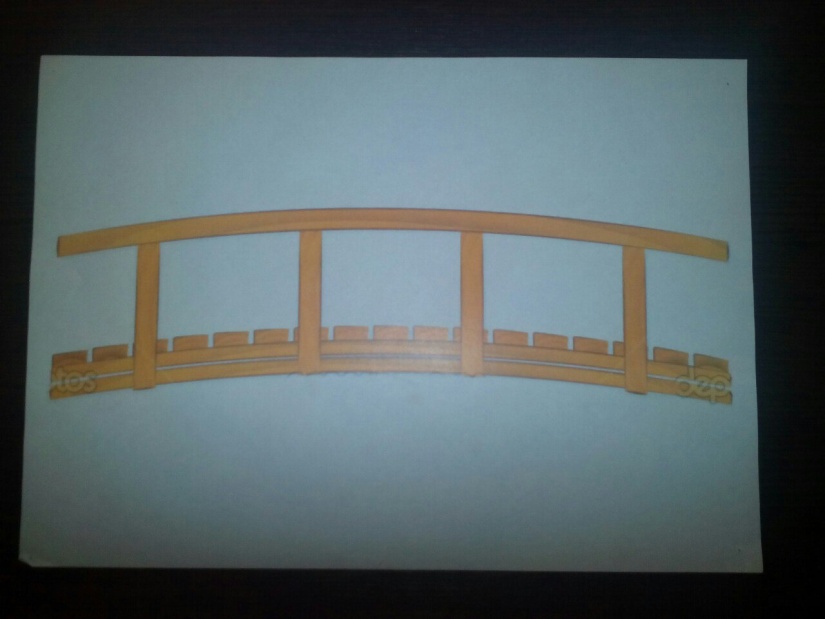 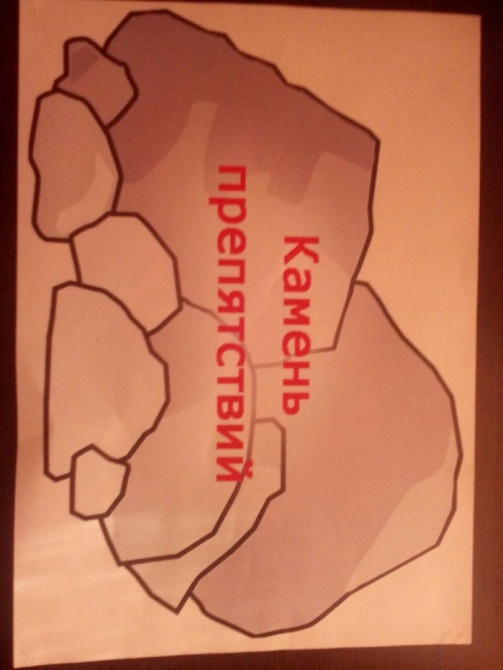 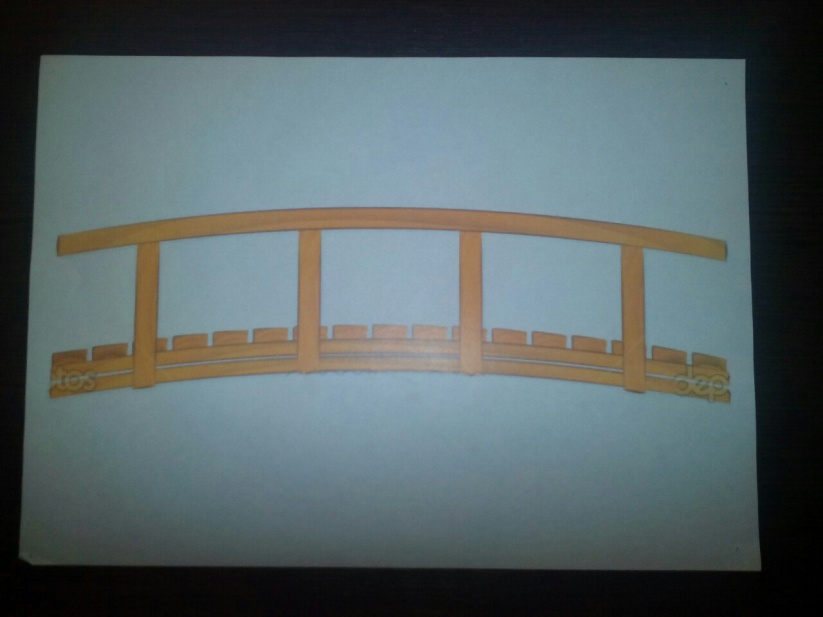 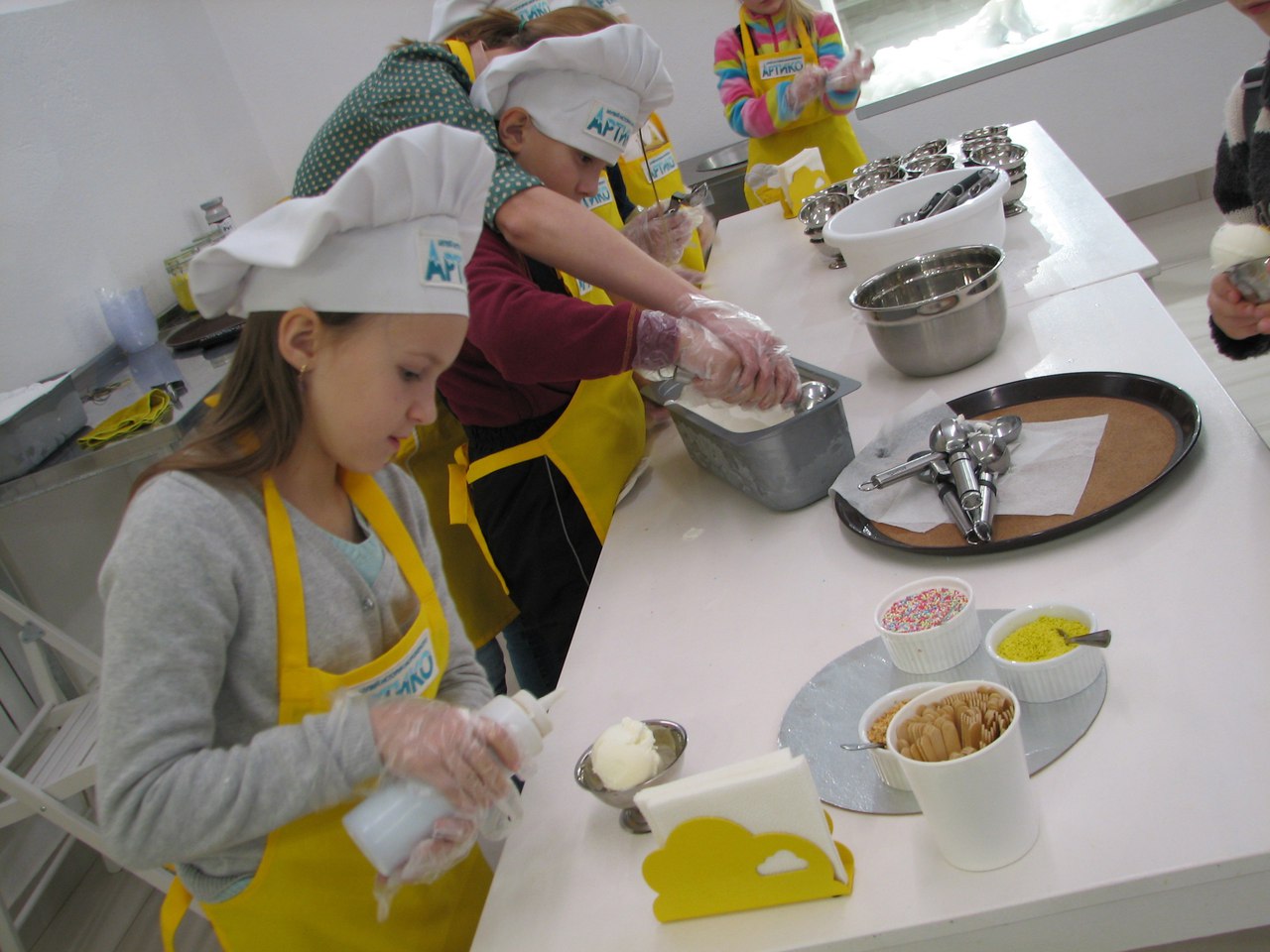